Концептуальный проект целевого состояния муниципальной услуги
«Выдача копий архивных документов, подтверждающих право владения землей»
сентябрь, 2023
1. Общее описание услуги
Услуга предназначена для граждан (организаций), которые заинтересованы в получении информации о своем имуществе. Указанные сведения могут потребоваться для представления сведений об имуществе в органы Росреестра, вступления в наследство и при иных обстоятельствах.
Предусмотрена 1 подуслуга
Федеральное нормативное регулирование:

Федеральный закон от 22.10.2004 № 125-ФЗ «Об архивном деле в Российской Федерации».
Приказ Росархива от 31.07.2023 N 77 «Об утверждении Правил организации хранения, комплектования, учета и использования документов Архивного фонда Российской Федерации и других архивных документов в государственных органах, органах местного самоуправления и организациях»
Приказ Федерального архивного агентства от 01.09.2017 № 143 «Об утверждении Порядка использования архивных документов в государственных и муниципальных архивах Российской Федерации»
Региональное нормативное регулирование:

Закон Кемеровской области от 26.03.2007 № 35-ОЗ «Об архивном деле».
Муниципальные правовые акты, утверждающие административные регламенты предоставления услуги
В текущем состоянии необходимо личное обращение заявителя в ведомство для подачи запроса и получения результата
Услугу предоставляет орган местного самоуправления 
или подведомственное муниципальное учреждение
18015 обращений за 2021 год
2
2. Ключевые критерии оптимизации в рамках целевого состояния
ЦС 2 2
ЦС 1
Критерии оптимизации:
на 86 %
на 67 %
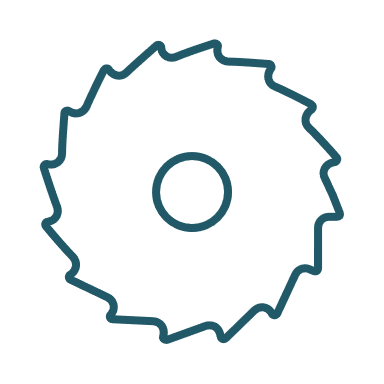 сокращен срок предоставления услуги
с 30 календарных дней 
до 7 рабочих дней при дистанционном обращении и 8 дней при личном обращении
сокращен срок предоставления услуги
с 7 рабочих дней 
до 1 рабочего дня
до 01
до 11
сокращено количество документов, представляемых заявителем, c 1 до 0
сокращено количество документов, представляемых заявителем, c 2 до 1
Электронный результат
Примерный плановый экономический эффект
Примерный плановый экономический эффект
дополнительное высвобождение 91 584 рублей в год для уполномоченного ведомства за счет перехода на электронное предоставление услуги и сокращение срока предоставления услуги
высвобождение 214 696 рублей в год для уполномоченного ведомства за счет перехода на электронное предоставление услуги и сокращение срока предоставления услуги
результат предоставления услуги в форме электронного документа, подписанного усиленной квалифицированной электронной подписью
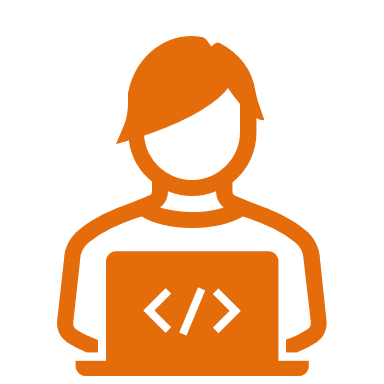 Возможность направления электронного запроса посредством РПГУ
Роботизированный процесс предоставления услуги в части приема запроса о предоставлении услуги и направления результата предоставления услуги
Автоматическое заполнение всех возможных полей в форме запроса посредством ЕСИА
Получение всех необходимых для предоставления услуги сведений посредством межведомственного информационного взаимодействия
Полностью роботизированный процесс предоставления 2
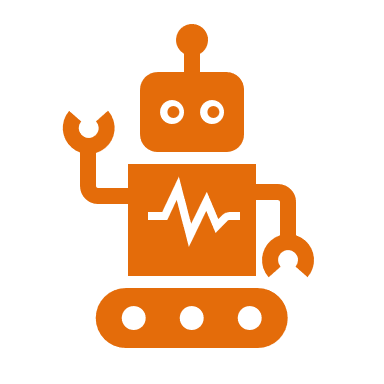 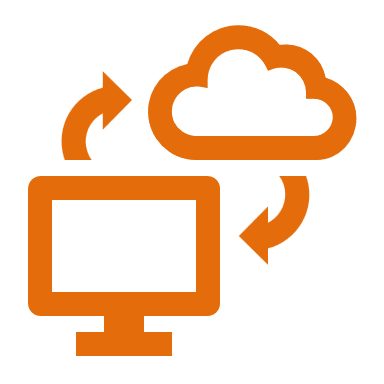 3
1  Одновременно предусматривается возможность для заявителя представить документы, подтверждающие его право на получение архивных сведений о земельном участке, по собственному желанию.
2  Достижение показателей в ЦС 2 возможно при условии достижения полной оцифровки архивного фонда.
3 За исключением предоставления архивной выписки, в указанном случае требуется участие сотрудника ведомства.
3. Сопутствующие услуги
4
4. Оптимизация административных процедур
1 В день поступления запроса.
2 Со дня регистрации запроса.
3 30 календарных дней с возможность продления на 30 календарных дней.
4 До создания необходимых витрин данных административная процедура осуществляется в срок до 48 часов. 
5 В рамках указанной административной процедуры в ЦС1 сотрудником уполномоченного ведомства осуществляется проверка критериев принятия решения, поиск запрашиваемых архивных документов и сведений, формируется результат предоставления услуги в электронной и бумажной форме.
6  Принятие решения о предоставлении услуги в ЦС2 осуществляется автоматически при наличии цифровых данных, содержащихся в архивном фонде, а также в случае, если заявителем не заполнено поле 8.29.3 формы запроса и (или) не представлены дополнительные документы по собственному желанию. В иных случаях принятие решения о предоставлении услуги осуществляет сотрудник ведомства, в том числе в случае, когда результатом предоставления услуги является архивная выписка..
5
5. Оптимизация перечня документов от заявителя
Форма запроса через СМЭВ
Отсутствует
Межвед, эл.вид
1 В отношении представителя по доверенности.
2  В отношении законного представителя. https://lkuv.gosuslugi.ru/paip-portal/#/inquiries/card/6374af22-ff80-11eb-ba23-33408f10c8dc.
3  Создание витрины запланировано на 4 кв. 2022 г. При условии технической доработки в части передачи сведений об объеме переданных полномочий. В ином случае заявителем представляется электронный документ.
4 В отношении юридического лица.
5 Данный документ определен в административных регламентах предоставления услуги как «Копия документа, подтверждающего право владения землей». Документы представляются заявителем по собственной инициативе, не учитываются как обязательные.
6
6. Перечень требуемых витрин данных и межведомственных обменов
Форма запроса через СМЭВ
Отсутствует
Межвед, эл.вид
1. Сведения запрашиваются при обращении законного представителя.
2 https://lkuv.gosuslugi.ru/paip-portal/#/inquiries/card/6374af22-ff80-11eb-ba23-33408f10c8dc
3 Создание витрины предусмотрено Планом-графиком создания ведомственных витрин данных (1 кв. 2023 г.).
7
6. Перечень требуемых витрин данных и межведомственных обменов
Форма запроса через СМЭВ
Отсутствует
Межвед, эл.вид
1 Сведения запрашиваются при обращении представителя по доверенности. 
2 Создание витрины запланировано на 4 кв. 2022 г.
3 Использование витрины возможно при условии технической доработки в части передачи сведений об объеме переданных полномочий
8
6. Перечень требуемых витрин данных и межведомственных обменов
Форма запроса через СМЭВ
Отсутствует
Межвед, эл.вид
1 Сведения запрашиваются при необходимости подтверждения регистрации заявителя для установления права на получение сведений о земельном участке.
2  https://lkuv.gosuslugi.ru/paip-portal/#/inquiries/63757240-ff80-11eb-ba23-33408f10c8dc/versions/072f4a06-09c9-471d-9dec-bc25c0d9099d?area=TEST 
3 Создание витрины предусмотрено Планом-графиком создания ведомственных витрин данных (1 кв. 2023 г.).
9
6. Перечень требуемых витрин данных и межведомственных обменов
Форма запроса через СМЭВ
Отсутствует
Межвед, эл.вид
1 Сведения запрашиваются при необходимости подтверждения прав заявителя на объект недвижимости для установления права на получение сведений о земельном участке. Запрос возможен, если право зарегистрировано в ЕГРН.
2  https://lkuv.gosuslugi.ru/paip-portal/#/inquiries/card/b9a7c41f-194e-423d-9e31-dc4940989c81
3 Создание витрины предусмотрено Планом-графиком создания ведомственных витрин данных (1 кв. 2023 г.).
10
6. Перечень требуемых витрин данных и межведомственных обменов
Форма запроса через СМЭВ
Отсутствует
Межвед, эл.вид
11
1 https://lkuv.gosuslugi.ru/paip-portal/#/inquiries/card/dd0a3abd-d9cd-11eb-87f2-6dd2d98a56b1
7. Проактивный режим предоставления услуги
Форма запроса через СМЭВ

Отсутствует
Межвед, эл.вид
12
8. Оптимизация состава запроса о предоставлении услуги
13
8. Оптимизация состава запроса о предоставлении услуги
14
Заполнение поля формы запроса
Вручную
Автоматически, СМЭВ (витрина)
Заполнение поля формы запроса
Вручную
Автоматически, СМЭВ (витрина)
8. Оптимизация состава запроса о предоставлении услуги
15
8. Оптимизация состава запроса о предоставлении услуги
16
Заполнение поля формы запроса
Вручную
Автоматически, СМЭВ (витрина)
1 Применяется в ЦС 2 в случае доработки Витрины ФНП «Сведения из реестра доверенностей» в части передачи сведений об объеме переданных полномочий в целях исключения необходимости представления документа, подтверждающего полномочия представителя.
8. Оптимизация состава запроса о предоставлении услуги
Заполнение поля формы запроса
Вручную
Автоматически, СМЭВ (витрина)
1 Заполняется при наличии. 
2 Заполняется по желанию заявителя. Предлагается указать дополнительную информацию о земельном участке для идентификации архивных сведений о нем (место нахождения, ранее присвоенный адрес, год возникновения права, орган власти, решением которого возникло право на земельный участок и иная информация).
3 По умолчанию заявителю направляется электронный результат предоставления услуги в ЛК РПГУ. При этом заявитель по своему желанию может указать на необходимость получения такого результата на бумажном носителе в ведомстве либо посредством почтового отправления. При выборе последнего варианта, заявителю выводится для подтверждения поле с указанием адреса для направления, предзаполненное на основании сведений, содержащихся в ЕСИА, с возможностью его редактирования. 
4 На основании формы заявления, приведенной в административных регламентах предоставления услуги, не удается установить корректное количество сведений, заполняемых заявителем в текущем состоянии.
5 При обращении представителя требуется заполнение сведений о лице, от имени которого осуществляется подача запроса. Для всех категорий заявителей требуется указания сведений о земельном участке, в отношении которого запрашиваются сведения (в зависимости от имеющихся данных).
6  В целях исключения необходимости представления документа, подтверждающего полномочия заявителя по доверенности, при обращении представителя требуется заполнение сведений документе, подтверждающем полномочия.
17
9. Критерии принятия решения
18
1При личном обращении заявителя за указанным видом сведений в целевом состоянии.
9. Критерии принятия решения
1При личном обращении заявителя за указанным видом сведений в целевом состоянии.

2При обращении заявителя за указанным видом сведений в целевом состоянии предусмотрено личное получение услуги.
19
9. Критерии принятия решения
1 Требуется анализ представленных сведений сотрудников ведомства при заполнении заявителем поля 8.29.3 формы запроса, а также при представлении заявителем по собственной инициативе, документов, подтверждающих право заявителя на получение архивных сведений о земельном участке.
20
10. Результат предоставления услуги
21
11. Выполнение требований достижения целевого состояния
1 Одновременно предусматривается возможность для заявителя представить документы, подтверждающие его право на получение архивных сведений о земельном участке, по собственному желанию.
2 В большинстве муниципальных образований услуга предоставляется без взимания платы. При этом плата может быть установлена по решению органа местного самоуправления. Одновременно критерий не применяется, поскольку начисление платы (при ее установлении в муниципальном образовании) осуществляется непосредственно уполномоченным на предоставление органом в зависимости от установленного в муниципальном образовании размера платы.
3 Обеспечена автоматизация приема запроса, межведомственного взаимодействия, а также направления результата предоставления услуги заявителю. Принятие решения возможно только в случае, если заявителем не заполнено поле 8.29.3 формы запроса, а также не представлены дополнительные документы по собственному желанию. В иных случаях принятие решения о предоставлении услуги осуществляет сотрудник ведомства, в том числе в случае, если результатом предоставления услуги является архивная выписка
22
спасибо за внимание!